Swarm on the Biowulf2 Cluster
Dr.  David  Hoover,  SCB,  CIT,  NIH  
staff@hpc.nih.gov
September 24,  2015
What is swarm?
Wrapper script that simplifies running individual commands on the Biowulf cluster
Documentation
'man swarm'
'swarm --help'
https://hpc.nih.gov/apps/swarm.html
Differences in Biowulf 1 -> 2
Jobs are allocated cores, rather than nodes
All resources must be allocated
All swarms are job arrays
Architectural Digest
node
socket
core
cpus,
hyperthreads
Simple swarm
swarm
swarm -t 2
subjobs
2
3
0
1
0
hostname ; uptime
1
hostname ; uptime
2
hostname ; uptime
3
hostname ; uptime
single-threaded swarm
Simple swarm
swarm -t 3
1
2
3
0
swarm -t 4
subjobs
0
hostname ; uptime
1
hostname ; uptime
2
hostname ; uptime
3
hostname ; uptime
multi-threaded swarm
Basic swarm usage
Create swarmfile (file.swarm)



Submit and wait for output
cd /home/user/dir1 ; ls –l
cd /home/user/dir2 ; ls –l
cd /home/user/dir3 ; ls –l
cd /home/user/dir4 ; ls -l
$ swarm –f file.swarm
1234567
$ ls
swarm_1234567_0.o    swarm_1234567_1.o    swarm_1234567_2.o
swarm_1234567_0.e    swarm_1234567_1.e    swarm_1234567_2.e
Standard swarm options
-f : swarmfile, list of commands to run
-g : GB per process (NOT PER NODE OR JOB!)
-t : threads/cpus per process (DITTO!)
command –p 4 –i /path/to/input1 –o /path/to/output1
command –p 4 –i /path/to/input2 –o /path/to/output2
command –p 4 –i /path/to/input3 –o /path/to/output3
command –p 4 –i /path/to/input4 –o /path/to/output4
$ swarm –f file.swarm –g 4 –t 4
-t auto
Autothreading still enabled




This allocates an entire node to each process
java –Xmx8g –jar /path/to/jarfile –opt1 –opt2 –opt3
$ swarm –f file.swarm –g 4 –t auto
-b, --bundle
Bundling is slightly different
swarms of > 1000 commands are autobundled
--autobundle is deprecated
--singleout
Concatenate all .o and .e into single files
Not entirely reliable!
CANCELLED and TIMEOUT will lose all output
Better to use --logdir (described later)
Miscellaneous
--usecsh
--no-comment, --comment-char
--no-scripts, --keep-scripts
--debug, --devel, --verbose, --silent
--devel
$ swarm --devel -f file.swarm -b 4 -g 8 -v 4
------------------------------------------------------------
SWARM
├── subjob 0:  4 commands (1 cpu, 8.00 gb)
├── subjob 1:  4 commands (1 cpu, 8.00 gb)
├── subjob 2:  4 commands (1 cpu, 8.00 gb)
├── subjob 3:  4 commands (1 cpu, 8.00 gb)
------------------------------------------------------------
4 subjobs, 16 commands, 0 output file
16 commands run in 4 subjobs, each command requiring 8 gb and 1 thread, running 4 processes serially per subjob
sbatch --array=0-3 --job-name=swarm --output=/home/user/test/swarm_%A_%a.o --error=/home/user/test/swarm_%A_%a.e --cpus-per-task=1 --mem=8192 --partition=norm --time=16:00:00 /spin1/swarm/user/I8DQDX4O.batch
No more .swarm directories
swarm scripts are written to a central, shared area
Each user has their own subdirectory
$ tree /spin1/swarm/user
/spin1/swarm/user
├── 2341529
│   ├── cmd.0
│   ├── cmd.1
│   ├── cmd.2
│   └── cmd.3
└── 2341529.batch
--license
--license replaces -R or --resource
$ swarm –f file.swarm --license=matlab
--module
--module now requires comma-delimited list, rather than space delimited list:
$ swarm –f file.swarm --module python,samtools,bwa,tophat
--gres
--gres stands for "generic resources"
Is used for allocating local disk space
Replaces --disk


/lscratch/$SLURM_JOBID
Above example gives 50GB of scratch space
See https://hpc.nih.gov/docs/userguide.html#local
$ swarm –f file.swarm --gres=lscratch:50
-p, --processes-per-subjob
For single-threaded commands
-p can only be 1 or 2
1
2
3
0
swarm -p 2
subjobs
0
hostname ; uptime
1
hostname ; uptime
2
hostname ; uptime
3
hostname ; uptime
--logdir
Redirects .o and .e files to a directory
The directory must first exist
$ mkdir /data/user/trashbin
$ swarm –f files.swarm --logdir /data/user/trashbin
1234567
$ ls
file.swarm
$ ls /data/user/trashbin
swarm_1234567_0.o    swarm_1234567_1.o    swarm_1234567_2.o
swarm_1234567_0.e    swarm_1234567_1.e    swarm_1234567_2.e
--time
All jobs must have a walltime now
--time for swarm is per command, not per swarm or per subjob
--time multiplied by bundle factor
$ swarm -f file.swarm --devel --time=01:00:00
32 commands run in 32 subjobs, each command requiring 1.5 gb and 1 thread, allocating 32 cores and 64 cpus
sbatch --array=0-31 ... --time=01:00:00 /spin1/swarm/hooverdm/iMdaW6dO.batch
$ swarm -f file.swarm --devel --time=01:00:00 -b 4
32 commands run in 8 subjobs, each command requiring 1.5 gb and 1 thread, running 4 processes serially per subjob
sbatch --array=0-7 ... --time=04:00:00 /spin1/swarm/hooverdm/zYrUbkiO.batch
Primary sbatch options
--job-name
--dependency
--time, --gres
--partition
--qos
ALL sbatch options
--sbatch



Type 'man sbatch' for more information
$ swarm -f file.swarm --sbatch "--mail-type=FAIL --export=var=100,nctype=12 --workdir=/data/user/test"
--prologue and --epilogue
way too difficult to implement
conflicts with --prolog and --epilog options to srun
--W block=true
sbatch does not allow blocking
must use srun instead
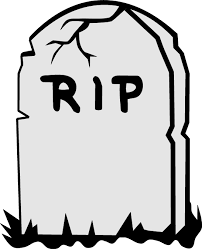 -R, --resource
gpfs is available on all nodes
Replaced by a combination of --license, --gres, and --constraint
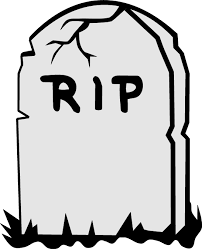 Examples
single-threaded commands


multi-threaded commands


large memory, single-threaded
$ swarm –f file.swarm
$ swarm –f file.swarm –t 4
$ swarm –f file.swarm –g 32
Examples
>10K single-threaded commands



wait for it and deal with the output ...
$ mkdir /data/user/bigswarm
$ swarm –f file.swarm --job-name bigswarm --logdir /data/user/bigswarm
$ cd /data/user/bigswarm
$ cat *.e > bigswarm.err
$ cat *.o > bigswarm.out
$ rm *.{e,o}
Examples
Large temp files
export TMPDIR=/lscratch/$SLURM_JOBID ; command –opt 1
export TMPDIR=/lscratch/$SLURM_JOBID ; command –opt 2
export TMPDIR=/lscratch/$SLURM_JOBID ; command –opt 3
export TMPDIR=/lscratch/$SLURM_JOBID ; command –opt 4
$ swarm –f file.swarm --gres=lscratch:200
Examples
Dependencies
$ sbatch script_1.sh
10000
$ swarm -f file.swarm --dependency=afterany:10000
10001
$ swarm -f file2.swarm --dependency=afterany:10001
10002
$ sbatch sbatch_2.sh --dependency=afterany:10002
10003
Examples
Long-running processes
$ swarm -f file.swarm --time=4-00:00:00
Defaults and Limits
1,000 subjobs per swarm
4,000 jobs per user max
30,000 jobs in slurm max
1.5 GB/process default, 1 TB max
0 GB/disk, 800 GB max
4 hours walltime, 10 days max
batchlim and freen
Monitoring Swarms
current and running jobs:
squeue
sjobs
jobload
historical
sacct
jobhist
Stopping Swarms
scancel
Complex Examples
Rerunnable swarm



-e tests if the file exists
[[ -e file1.flag ]] || ( command1 && touch file1.flag )
[[ -e file2.flag ]] || ( command2 && touch file2.flag )
[[ -e file3.flag ]] || ( command3 && touch file3.flag )
[[ -e file4.flag ]] || ( command4 && touch file4.flag )
Complex Examples
Very long command lines
cd /data/user/project; KMER="CCCTAACCCTAACCCTAA"; \
jellyfish count -C -m ${#KMER} \
-t 32 \
-c 7 \
-s 1000000000 \
-o /lscratch/$SLURM_JOBID/39sHMC_Tumor_genomic \
<(samtools bam2fq /data/user/bam/0A4HMC/DNA/genomic/39sHMC_genomic.md.bam ); \
echo ${KMER} | jellyfish query /lscratch/$SLURM_JOBID/39sHMC_Tumor_genomic_0 \
> 39sHMC_Tumor_genomic.telrpt.count
Complex Examples
Comments




--comment-char, --no-comment
# This is for the first file

command -i infile1 –o outfile1 –p 2 –r /path/to/file

# This is for the next file

command –i infile2 –o outfile2 –p 2 –r /path/to/another/file
Complex Examples
Environment variables
Defined BEFORE the job; passed to the swarm:


Defined WITHIN the job; part of the swarmfile
$ swarm –f file.swarm --sbatch "--export=FILE=/path/to/file,DIR=/path/to/dir,VAL=12345"
export TMPDIR=/lscratch/$SLURM_JOBID ; command –opt 1
export TMPDIR=/lscratch/$SLURM_JOBID ; command –opt 2
export TMPDIR=/lscratch/$SLURM_JOBID ; command –opt 3
export TMPDIR=/lscratch/$SLURM_JOBID ; command –opt 4
Blank Space for More Examples
Questions?  Comments?
staff@helix.nih.gov
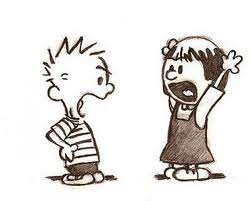